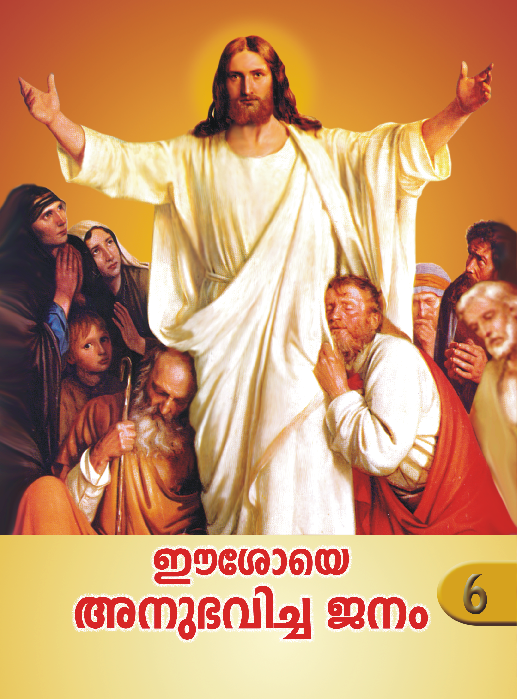 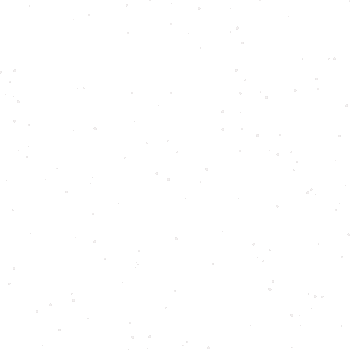 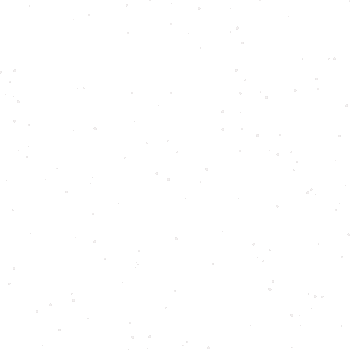 c£bpsS ]mXbnÂþ6
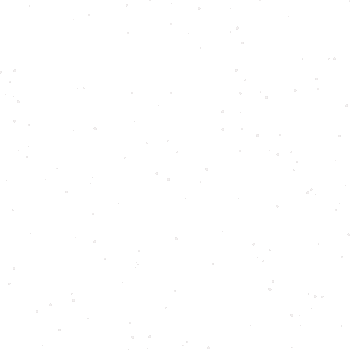 6
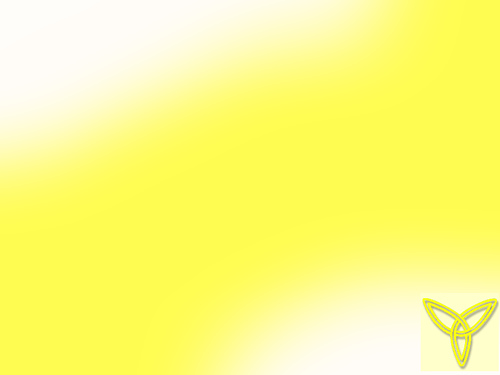 Cutimsb A\p`hn¨ P\w
kotdm ae_mÀ k`bpsS hnizmk ]cnioe\ ]mTmhen
DÅS¡w
{]h-N-\-§Ä ]qÀ¯n-bm-Ip¶p
temI-¯nsâ ]m]-§Ä \o¡p¶ ssZh-¯nsâ IpªmSv
{]tem-`-\-§sf AXn-Po-hn¨ Cutim
ssZh-cm-Py-¯nsâ kphn-ti-j-a-dn-bn-¡p¶ Cutim
ssZhn-I-a-lXzw shfn-s¸-Sp-¯nb Cutim 
]m]n-Isf tXSn-h¶ Cutim
\½psS apdn-hp-IÄ Gsä-Sp¯ Cutim
\ap-¡p-th­n acn¨ Cutim
£an-¡m³ ]Tn-¸n¨ Cutim
ac-Ws¯ Pbn¨ Cutim
F½m-hqkv A\p-`hw 
Fsâ IÀ¯mth, Fsâ ssZhta
kzÀ¤m-tcm-l-Whpw t{]jn-X-Zu-Xyhpw
]´-¡p-kvXmbpw hnizm-k-{]-tLm-j-Whpw
al-¯zo-Ir-X-\mb Cutim
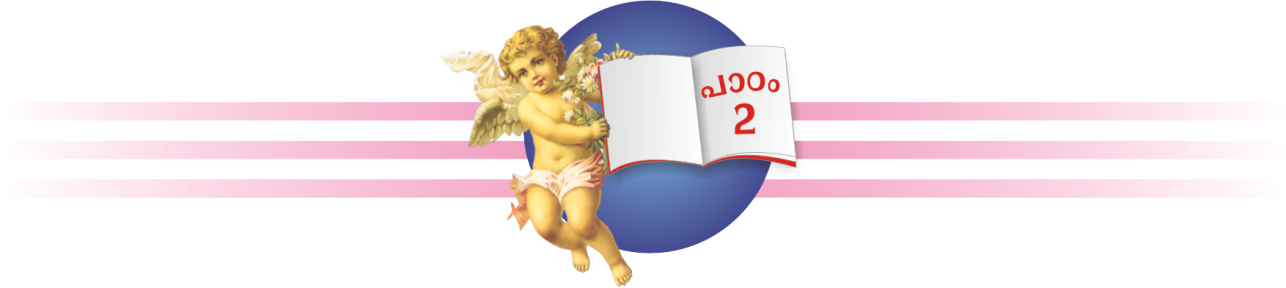 temI-¯nsâ ]m]-§Ä \o¡p¶
    ssZh-¯nsâ IpªmSv
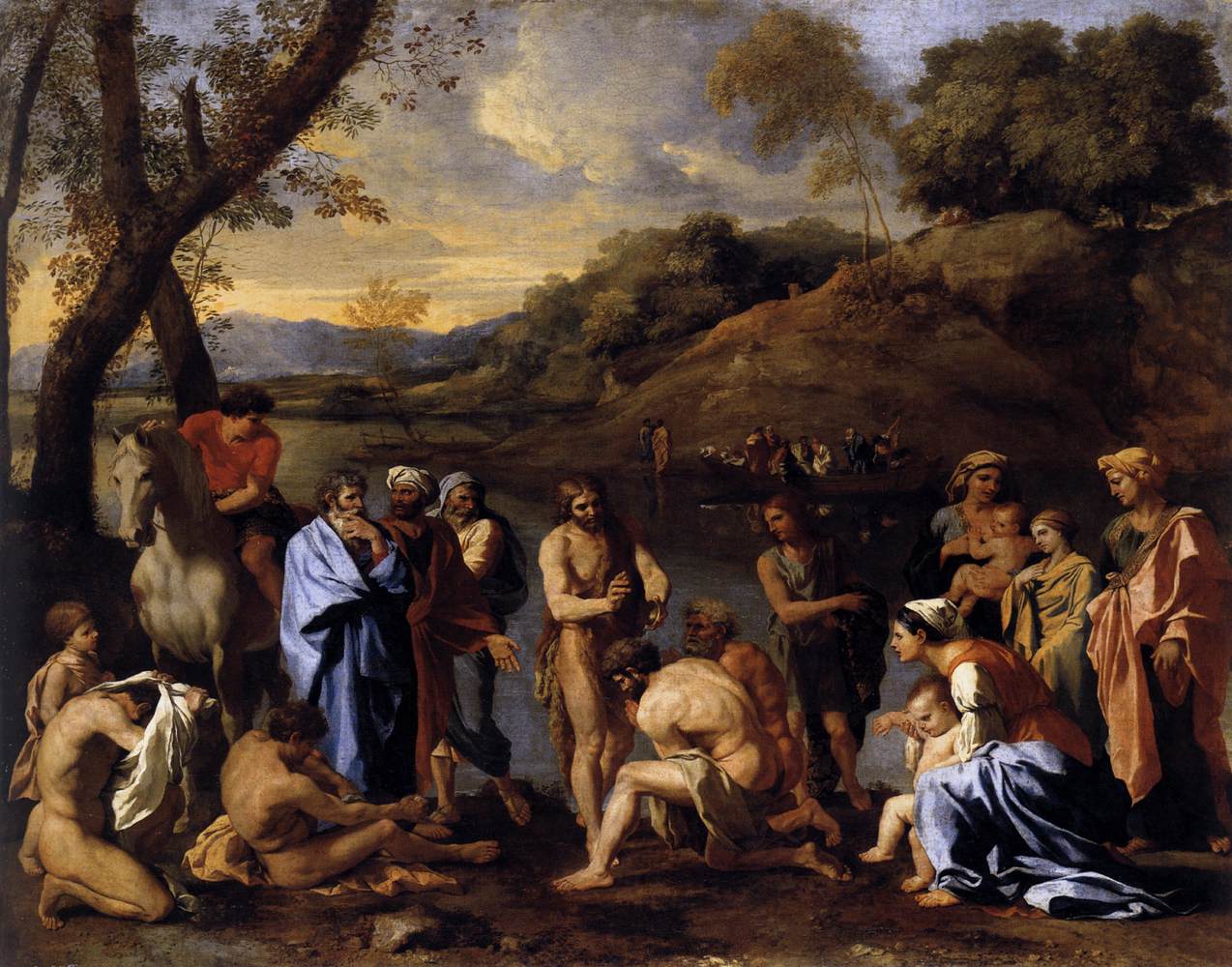 kv\m]Itbml¶m³ tPmÀ±m³ \ZoXoc¯v A\pXm]¯nsâ amt½mZok \ÂIp¶p. At\IÀ h¶v kv\m]I\nÂ\n¶p amt½mZok kzoIcn¨p.
tbml-¶msâ km£yw
 	CXm temI¯nsâ ]m]§Ä \o¡p¶ ssZh¯nsâ IpªmSv. Fsâ ]n¶mse hcp¶h³ Fs¶¡mÄ henbh\msW¶p Rm³ ]dªXv Chs\¸änbmWv. ImcWw F\n¡p ap¼p Xs¶ Ch\p­mbncp¶p. Rm\pw Chs\ Adnªncp¶nÃ. F¶mÂ, Chs\ C{kmtben\p shfns¸Sp¯m³ th­nbmWv Rm³ h¶p Pe¯mÂ kv\m\w \ÂIp¶Xv. Bßmhv {]mhns\t¸mse kzÀ¤¯nÂ \n¶v Cd§nh¶v AhsâtaÂ Bhkn¡p¶Xv Xm³ I­psh¶p tbml¶m³ km£ys¸Sp¯n. Rm³ Ahs\ Adnªncp¶nÃ. F¶mÂ PewsIm­p kv\m\w \ÂIm³ Fs¶ Ab¨h³ Ft¶mSp ]dªncp¶p: Bßmhnd§nh¶v BcpsStaÂ Bhkn¡p¶Xv \o ImWp¶pthm Ah\mWp ]cnip²mßmhp sIm­p kv\m\w \ÂIp¶h³'' (tbml.1:29--- 34)
temI¯nsâ ]m]w \o¡m³ h¶ ZnhyIpªmSmb Cutim \½psS ]m]¯n\p ]cnlmcambn A\pXm]¯nsâ amt½mZok kzoIcn¡m³ tPmÀ±m³ \Znbnend§n. a\pjy]m]§Ä¡p ]cnlmcambn AhnSp¶v ImÂhcnbnÂ AÀ¸n¡m\ncp¶ _ensbbpw AhnSps¯ alXz]qÀ®amb  DbnÀ¸ns\bpw CutimbpsS Úm\kv\m\w kqNn¸n¡p¶p.
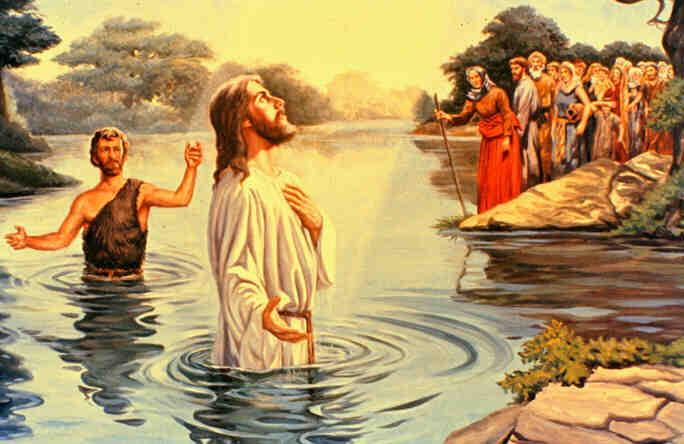 ]cnip² {XoXzw
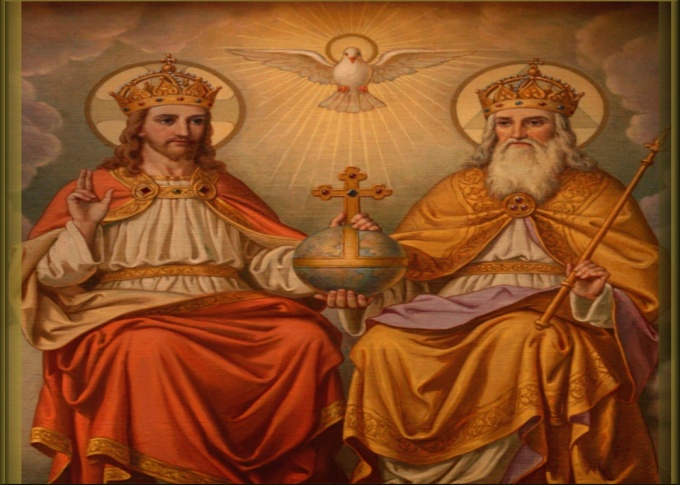 amt½mZokmthfbnÂ ]cnip² {XnXz¯nsâ clkyw shfnhm¡s¸«p. ]p{X\mb ssZhw amt½mZok kzoIcn¡m³ hn\oX\mbn \n¶p. ]nXmhmb ssZhw ]p{X\nÂ kw{]oX\mbn Ch³ Fsâ {]nb]p{X\msW¶v D¨kzc¯nÂ km£ys¸Sp¯n. ]cnip²mßmhmb ssZhw {]mhnsâ cq]¯nÂ Cd§nh¶v ssZh]p{X\nÂ Bhkn¨p. A§s\, a\pjy_p²n¡v A{Kmlyamb Cu clkys¯ \ap¡p shfns¸Sp¯n¯cm³ ssZhw Xncpa\Êmbn.
""aninl'' F¶ AhnSps¯ \ma¯nsâ AÀ°hpw \ap¡p shfnhm¡s¸«p. ""aninlm'' F¶ hm¡nsâ AÀ°w '"A`ntjIw sN¿s¸«h³ F¶mWv.	
	\½psS hnizmk¯nsâbpw PohnX¯nsâbpw tI{µamWv ]cnip² {XnXzclkyw. 
 	]nXmhnsâbpw ]p{Xsâbpw ]cnip²mßmhnsâbpw \ma¯nÂ amt½mZok kzoIcn¨psIm­v CutimbpsS acW¯nepw D°m\¯nepw \mw ]¦ptNcp¶p. 
 	hnip² IpÀºm\bnÂ D°m\KoXw (kÀÆm[n]\mw IÀ¯mth....‑) Be]n¡pt¼mÄ CutimbpsS D°m\t¯msSm¸w AhnSps¯ amt½mZokthfbnÂ kzÀ¤w Xpd¡s¸«Xns\bpw \mw A\pkvacn¡p¶p.
Z\lm¯ncp\mÄ 
 	CutimbpsS amt½mZoksb A\pkvacn¡p¶ Xncp\mfmWv Z\lm¯ncp\mÄ. P\phcn Bdmw XobXnbmWv.  Cu Xncp\mÄ  BtLmjn¡p¶Xv.
 	cm¡pfns¸cp¶msf¶pw ]n­nIp¯ns¸cp¶msf¶pw Adnbs¸Sp¶p.
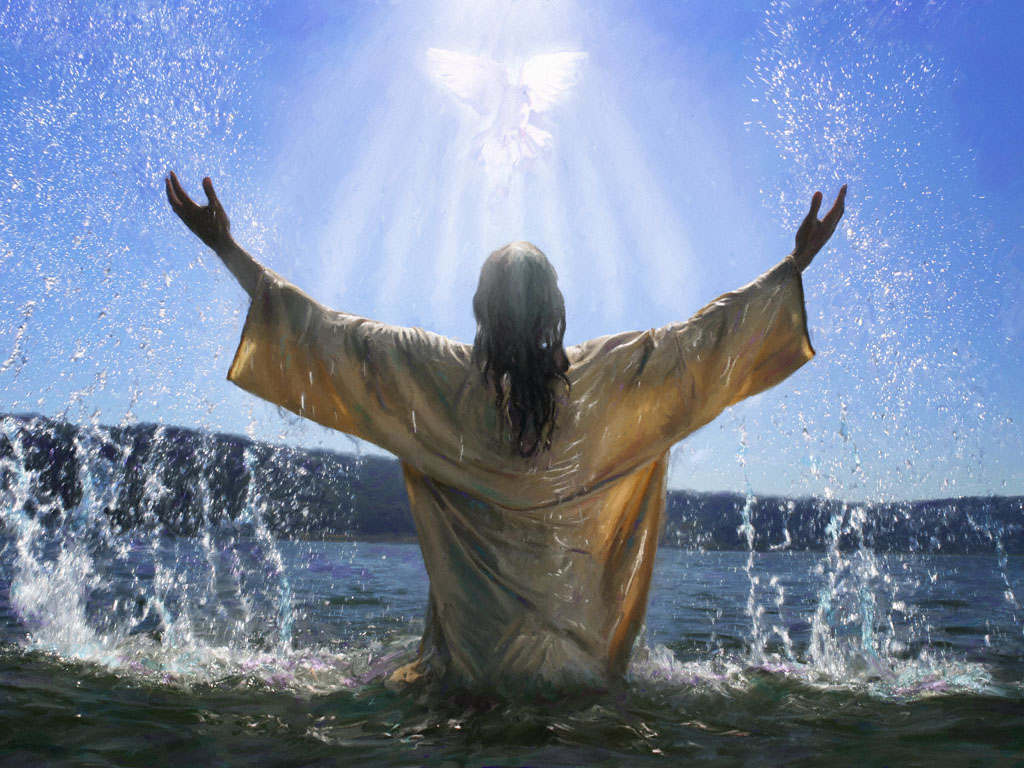 Z\lm¡mew
 	Bcm[\m{IahÕc¯nse aq¶mas¯ Imeamb Z\lm¡mew Bcw`n¡p¶p. CutimbpsS ]ckyPohnXamWv Cu Ime¯nse [ym\hnjbw. ""Z\l'' F¶ kpdnbm\n hm¡n\v kqtcymZbw, {]Xy£oIcWw, Fs¶Ãmw AÀ°ap­v.
 	]cnip² {XnXzw, CutimbpsS ssZh]p{XXzw, CutimbpsS ssZha\pjy kz`mh§Ä, AhnSps¯ kzbwiq\yhXv¡cWw, ]ckyPohnXw F¶o c£mIc clky§Ä Z\lm¡me¯v \½Ä A\pkvacn¡pIbpw BtLmjn¡pIbpw sN¿p¶p. 
 	Z\lm¡me¯nse shÅnbmgvNIfnÂ k` hnip²cpsS Xncp\mfpIÄ BtLmjn¡p¶p. 
 	Z\lm¡me¯nsâ Ahkm\s¯ shÅnbmgvNbnÂ kIe acn¨hnizmknIsfbpw \mw A\pkvacn¡p¶p.
Cutim temI¯nsâ {]Imiw 
 	Ccpfn\p IogS¡m³ Ignbm¯ shfn¨ambn«mWv tbml¶m³ Çolm Ctimsb shfns¸Sp¯p¶Xv  (tbml. 1:5--þ9) AÔImc¯nÂ ØnXnsNbvXncp¶ P\§Ä henb {]Imiw I­p F¶ Gi¿m{]hmNIsâ hm¡pIÄ CutimbnÂ \ndthdnbXmbn hn. a¯mbn Çolm km£ys¸Sp¯p¶p.
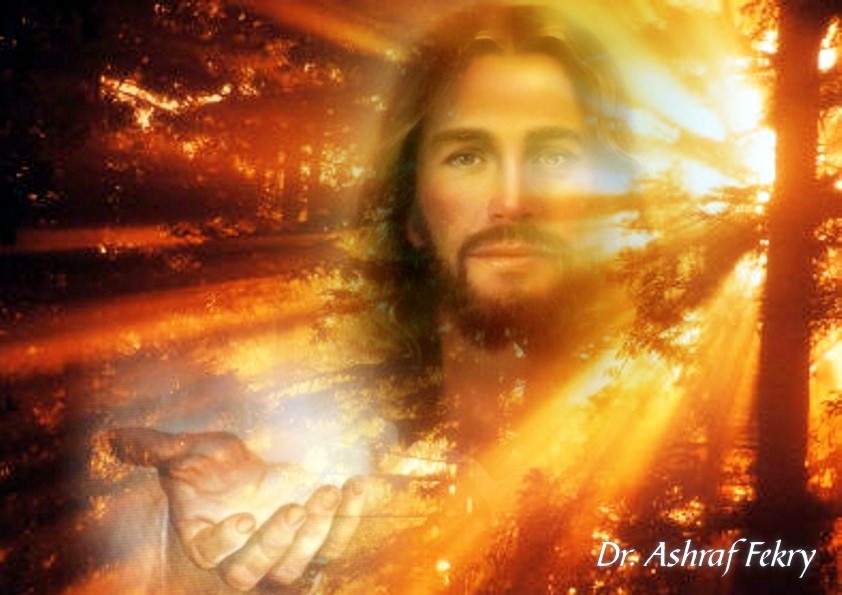 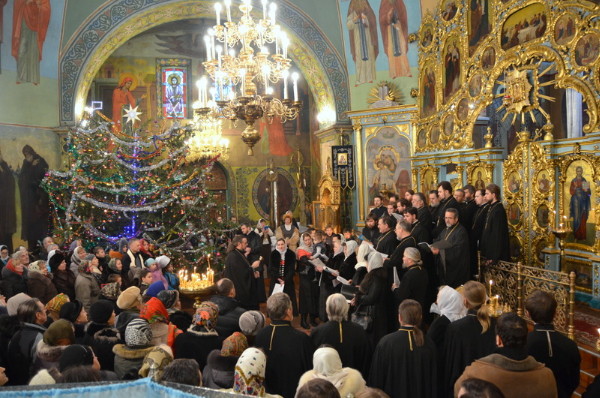 hmg¸n­nbnÂ Zo]§Ä sIm­v Ae¦cn¨v GÂ¸¿m (ssZhw {]ImiamIp¶p) ]mSn AXn\p {]Z£nWw hbv¡p¶ coXn kotdmae_mÀ k`bnÂ \ne\n¶ncp¶p, AXn\mÂ Z\lm¯ncp\mfn\v ]n­nIp¯ns]cp¶mÄ F¶pt]cph¶p.
CutimbpsS amt½mZoksb A\pkvacn¨psIm­v Z\lm¯ncp\mfnÂ \½psS ]qÀÆnIÀ {]tXyIw \nÝbn¡s¸« Pemib§fnÂ A\pjvTm\]camb kv\m\w \S¯nbncp¶p. AXn\mÂ Z\lmbv¡v cm¡pfns¸cp¶msf¶pw t]cph¶p.
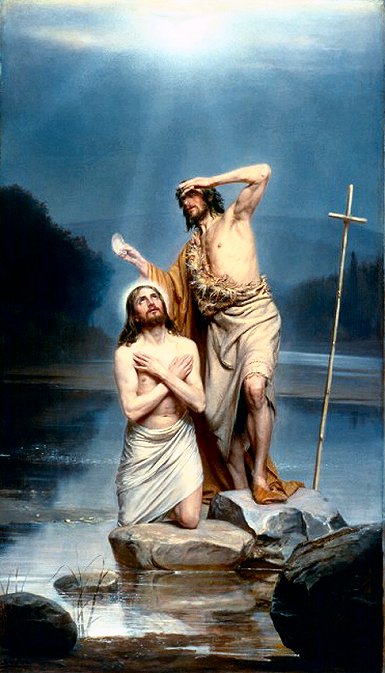 ssZh]p{Xs\ Xncn¨dnª kv\m]Itbml¶m³ Cutimsb temI¯nsâ ]m]§Ä \o¡p¶ ssZh¯nsâ IpªmSmbn shfns¸Sp¯n.
\ap¡p {]mÀ°n¡mw

Ch³ Fsâ {]nb]p{X\mIp¶p F¶p ]nXmhnÂ
\n¶p km£yw e`n¨ aninlmtb, IÀ¯mhpw
ssZhhpambn \ns¶ Gäp]dbphm³
R§sf A\p{Kln¡Wta.
\ap¡p ]mSmw
aÀXy\p kzÀ¤w \ÂIp¶p
\mYm \n³ amt½mZokm
\Âhca\niw R§Ä¡mbv
\ÂIpw \ocpdhXp Xs¶
Úm\kv\m\w hgnbt§
kpXcmbv XoÀ¶ \cÀs¡Ãmw
{XnXz¯nsâ clky§Ä
IÀ¯mth, \obcpfp¶p.
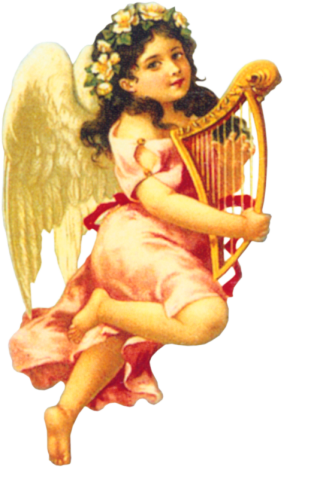 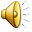 ssZhhN\w hmbn¡mw
hnhcn¡mw
(tbml.1:29þ34)
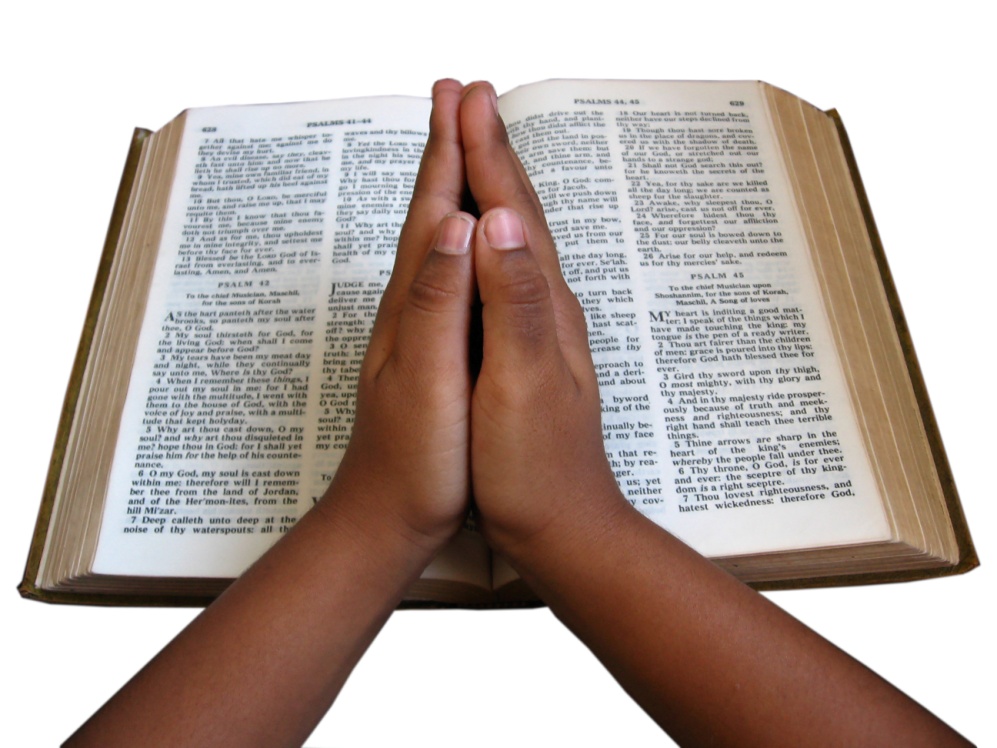 hgnIm«m³ Hcp XncphN\w

Rm³ teI¯nsâ {]ImiamIp¶p. Fs¶ 
A\pKan¡p¶h³ AÔImc¯nÂ \S¡p¶nÃ
(tbml. 8:12).
Fsâ Xocpam\w

kv\m]Itbml¶ms\t¸mse Rm\pw Cutimsb 
aäpÅhÀ¡p ]cnNbs¸Sp¯pw.
Thank you